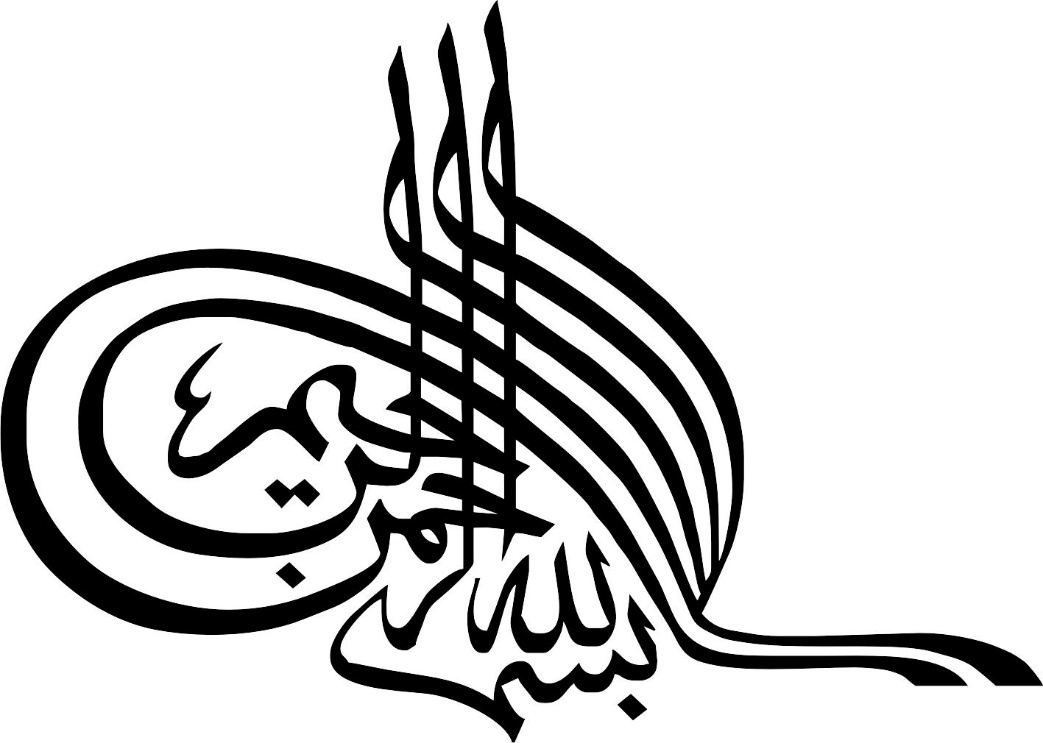 موضوع: الگوریتم زنبور عسل
تنطیم:هانا محمدی قصریان

نام استاد: خانم عابدینی

پاییز93
چکیدههوش جمعی شاخه ای از پژوهش بر اساس جمعیت است که مدل های جمعیتی از عوامل مورد تداخل یا ازدحام که می توانند خود سازماندهی کنند . کلونی مورچه، ازدحام پرندگان و یا زنبورها یک نمونه ساده ای از سیستم جمعیتی است. دیگر نمونه ای از هوش جمعی کلونی زنبور عسل در اطراف کندو است. هوش کلونی زنبور عسل (ABC) یک الگوریتم است که یک الگوریتم بهینه سازی بر اساس رفتار هوشمندانه جمعیت زنبور عسل است. در این مفاله، الگوریتم ABC برای بهینه سازی توابع چند متغیره مورد استفاده قرار می گیرد. و نتایج تولید شده توسط الگوریتم ABC مقایسه می شوند.کلمات کلیدی : هوش جمعی ، کلونی زنبور، بهینه سازی توابع عددی
جستجوی غذا در طبیعت
یک کلونی زنبور عسل می تواند در مسافت زیادی و نیز در جهت های گوناگون پخش شود تا از منابع غذایی بهره برداری کند. 
قطعات گلدار با مقادیر زیادی نکتار و گرده که با تلاشی کم قابل جمع آوری است،به وسیله ی تعداد زیادی زنبور بازدید می شود؛ به طوری که قطعاتی از زمین که گرده یا نکتار کمتری دارد، تعداد کمتری زنبور را جلب می کند. 
پروسه ی جستجوی غذای یک کلونی به وسیله ی زنبورهای دیده بان آغاز می شود که برای جستجوی گلزار های امید بخش {دارای امید بالا برای وجود نکتار یا گرده}فرستاده می شوند. زنبورهای دیده بان به صورت کتره ای{Random } }از گلزاری به گلزار دیگر حرکت می کنند
الگوریتم زنبور عسل
الگوریتم کلونی زنبور عسل مانند سایر الگوریتم های هوش ازدحامی مرتبط بر رفتار تصادفی المان های آن است و برای حل مسائل بهینه سازی کاربرد دارد. بسیاری از الگوریتم های هوش ازدحامی با الهام گرفتن از طبیعت ایجاد شده اند مانند الگوریتم کلونی مورچگان، الگوریتم پرندگان، الگوریتم فاخته و الگوریتم کلونی زنبور عسل یا Artificial bee colony algorithm که به صورت مخفف BCO نامیده میشود (Bee Colony Optimization)
انواع الگوریتم زنبور عسل
الگوريتم کلونی زنبورهای مصنوعی 
الگوريتم کاوش زنبورهای عسل
برخی کاربردهای الگوریتم زنبور در مهندسی:
* آموزش شبکه عصبی برای الگو شناسی
* زمان بندی کارها برای ماشین‌های تولیدی
* دسته‌بندی اطلاعات
* بهینه‌سازی طراحی اجزای مکانیکی
* بهینه‌سازی چند گانه
در الگوریتم کلونی های زنبورعسل (ABC) زنبورها شامل سه گروه می شوند :
زنبورها ی کارگر
زنبورها ی  تماشاچیان
زنبورها ی پیشرو(طلایه دار).
زنبورها ی جستجوگر
زنبور عسلی که در منطقه رقص برای ایجاد تصمیم به انتخاب یک منبع غذایی باقی می ماند زنبور عسل جستجوگر نامیده می شود
زنبورها ی کارگر
زنبور عسلی که به طرف منابع غذایی از پیش مشخص شده می رود زنبور عسل کارگر نام دارد
پیشرو(طلایه دار).
زنبور عسلی که جستجوی تصادفی انجام می دهد زنبور عسل پیشرو یا طلایه دار نام دارد.
در الگوریتم ABC ، هر چرخه از جستجو از سه مرحله تشکیل شده است :
ارسال زنبورهای کارگر به روی منابع غذایی و سپس اندازه گیری مقدار شهد آنها 
هر زنبور عسل کارگر به محدوده منبع غذایی می رود که خودش در چرخه قبلی بازدید کرده که اون منبع غذایی در حافظه اش وجود دارد، وسپس یک منبع غذایی جدید انتخاب میشود با استفاده از اطلاعات بصری که در همسایگی ازهمان یکی است.
یک زنبورتماشاچی(ناظر) بر میگزیند حوزه منبع غذایی رابسته به نوع اطلاعات شهد توزیع شده توسط زنبورها ی کارگر در منطقه رقص برمی گزیند
الگوریتم ABC در حقیقت چهار فرآیند مختلف انتخاب را به کار میگیرد :
(1) فرآیند انتخاب جهانی توسط زنبورهای تماشاچی مصنوعی برای کشف مناطق امیدبخش .(2) یک فرآیند انتخاب محلی در منطقه توسط زنبورهای کارگرمصنوعی انجام شده و تماشاچیان با توجه به اطلاعات محلی (در مورد زنبور عسل واقعی ،این اطلاعات شامل رنگ ، شکل و عطر گل) (زنبورها قادربه شناسایی نوع منبع شهد نمیشوند تا زمانی که به محل مناسب می رسند و بین منابع در حال رشد بر اساس عطر و بوی آنها تبعیض وجود دارد) برای تعیین یک همسایه منبع غذا در اطراف منبع موجود در حافظه 
(3) روند انتخاب محلی به نام فرآیند انتخاب حریص توسط تمام زنبورها انجام میشود در آن اگر مقدار شهد منبع کاندید بهتر از فعلی باشد ، زنبورفعلی را فراموش میکند و منبع کاندید را حفظ میکند. در غیر این صورت ، زنبور فعلی را در حافظه نگه می دارد.(4) یک فرایند انتخاب تصادفی توسط زنبور طلایه دار انجام میشود.
سه پارامتر کنترل وجود دارد که در ABC اصلی استفاده می شود :
تعداد منابع غذایی که با تعداد زنبورهای کارگر یا زنبورهای تماشاچی برابر است 
- مقدار حد (the value of limit)،-حداکثر تعداد چرخه (MCN).
نتیجه گیری
از شبیه سازی نتایج آن منعقد می شود که الگوریتم پیشنهاد شده توانایی خروجی مینیمم محلی را دارد و می تواند برای توابع چند متغیره و بهینه سازی توابع مرکب موثر باشد